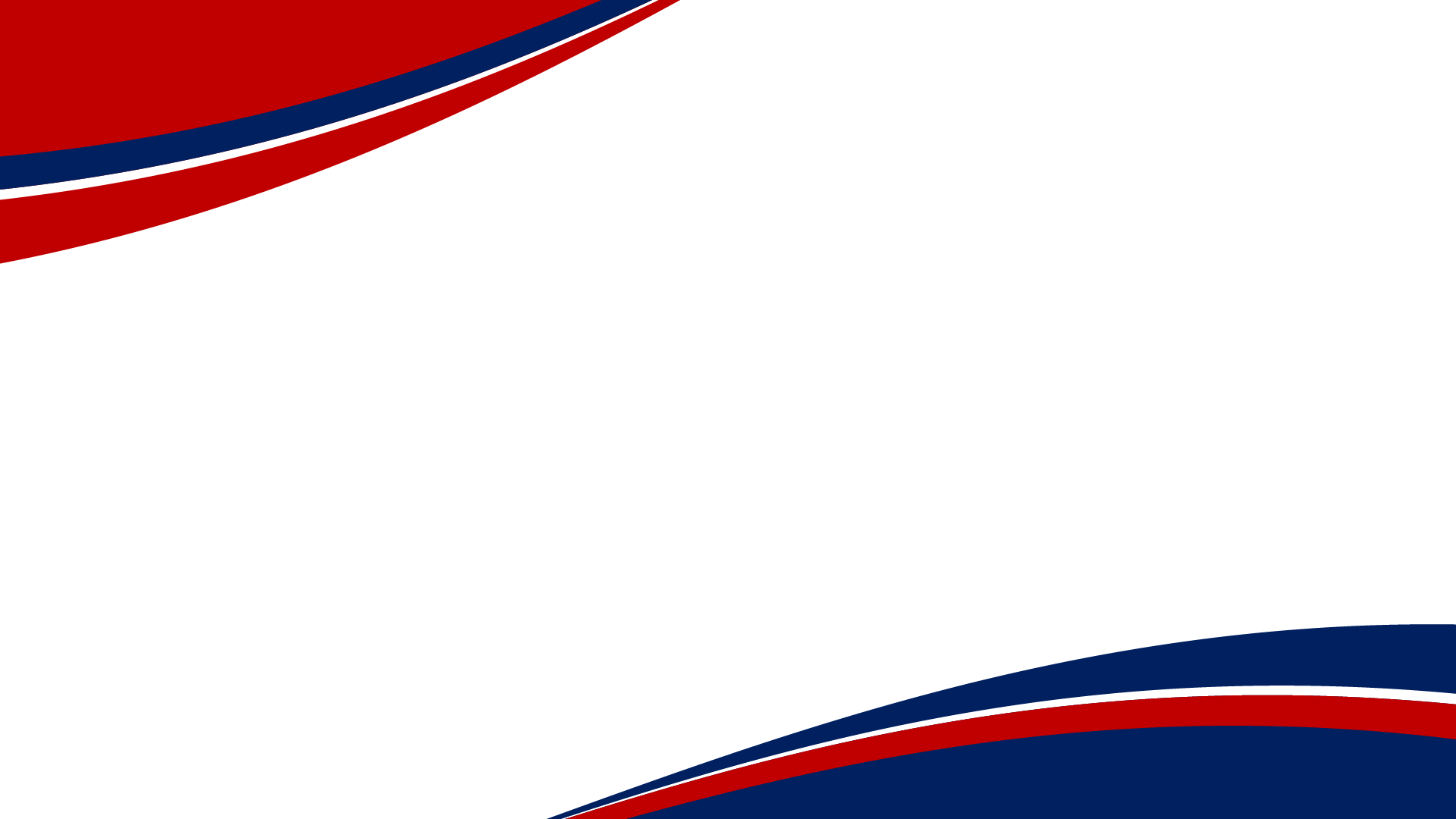 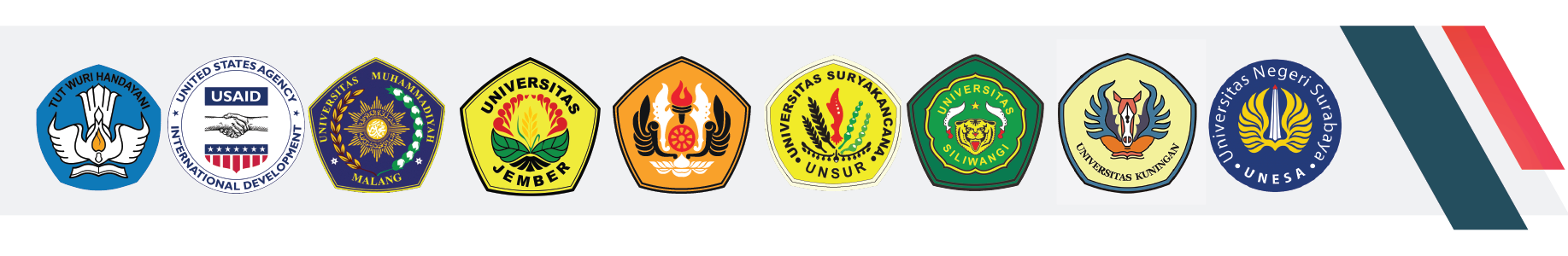 MODUL 1
ETIKA, MORALITAS, DAN PENGEMBANGAN DIRI
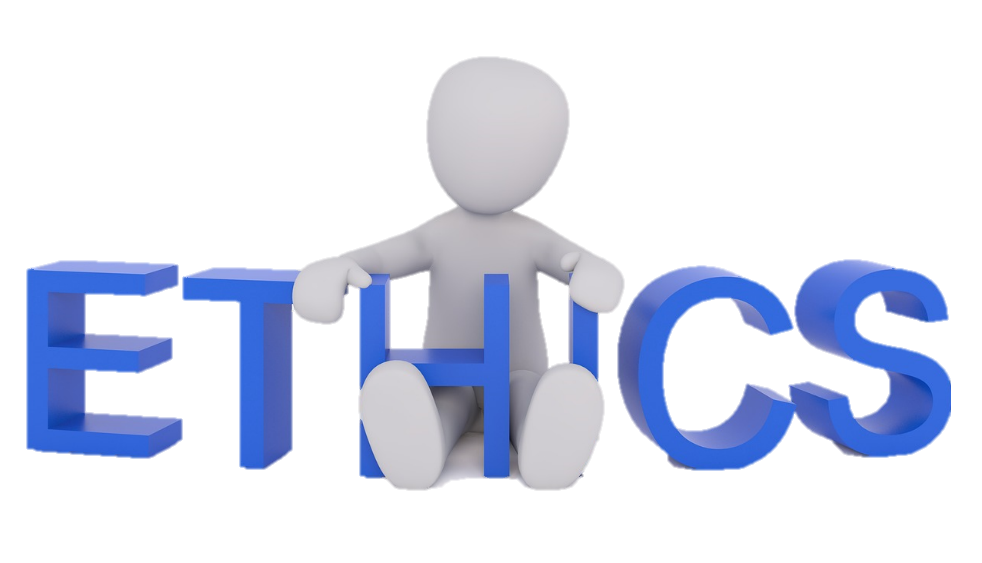 PAPARAN
1
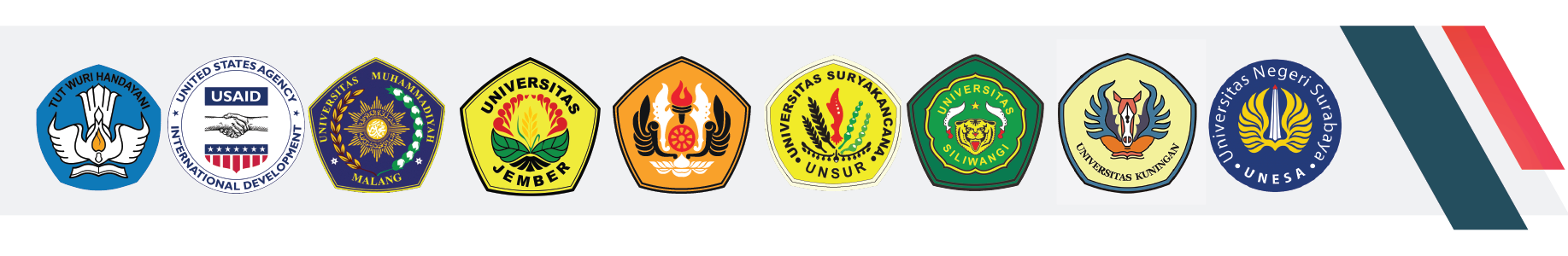 MODUL PANDUAN KKN
2
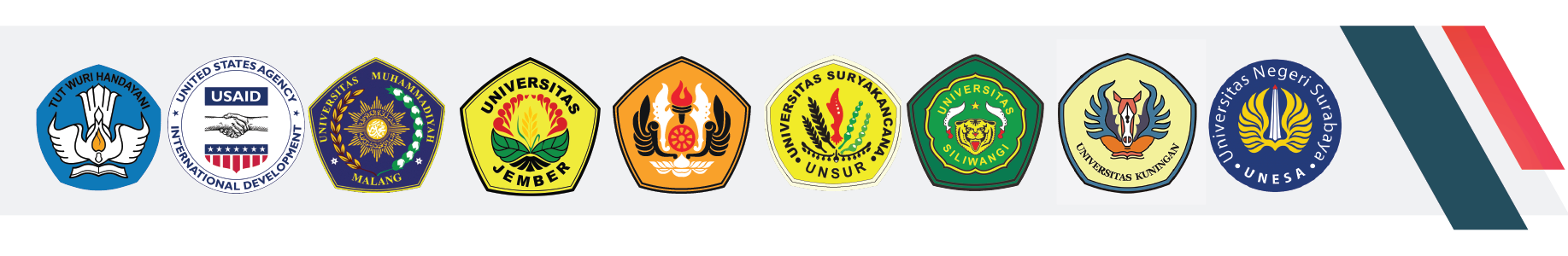 TUJUAN KEGIATAN PEMBELAJARAN
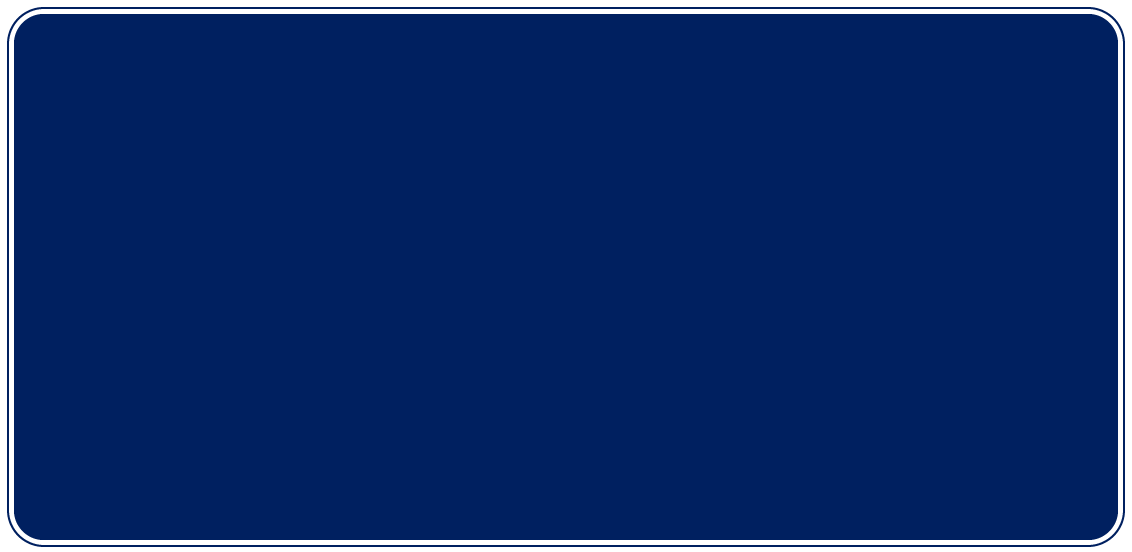 Peserta dapat mengidentifikasi etika dan moral dalam pergaulan di  masyarakat.
Peserta dapat menjelaskan cara menyikapi perubahan  etika dan  moral dalam pergaulan di masyarakat.
Peserta dapat mengembangan diri secara afektif, psikomotorik,  kecerdasan sosial dan finansial.
Peserta mampu beradaptasi selama melakukan pendampingan  di  masyarakat.
3
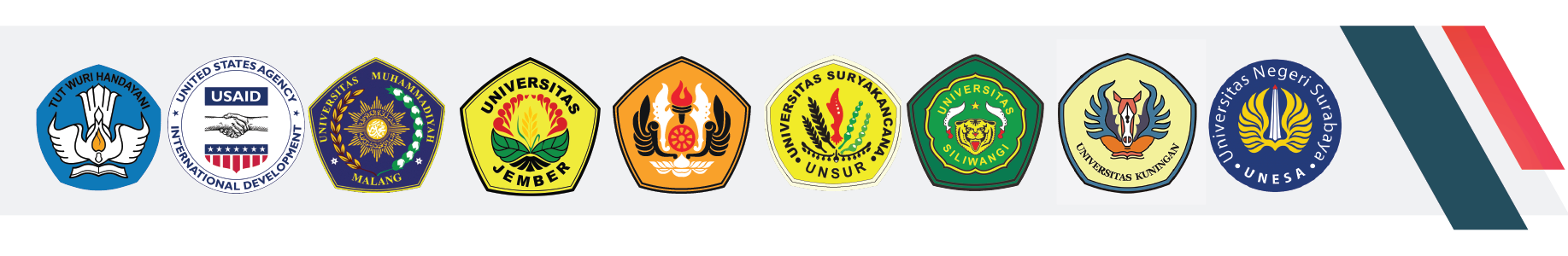 URAIAN MATERI
Etika:
Etika meliputi Etika Pribadi dan Etika   Sosial.

Moralitas
Moralitas Obyektif
Moralitas Subyektif

Pengembangan Diri
Pengembangan diri bisa dilakukan melalui penguatan Soft Skill dan Hard Skill.
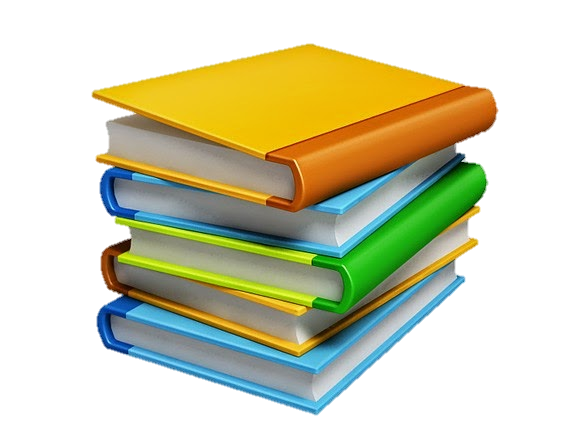 4
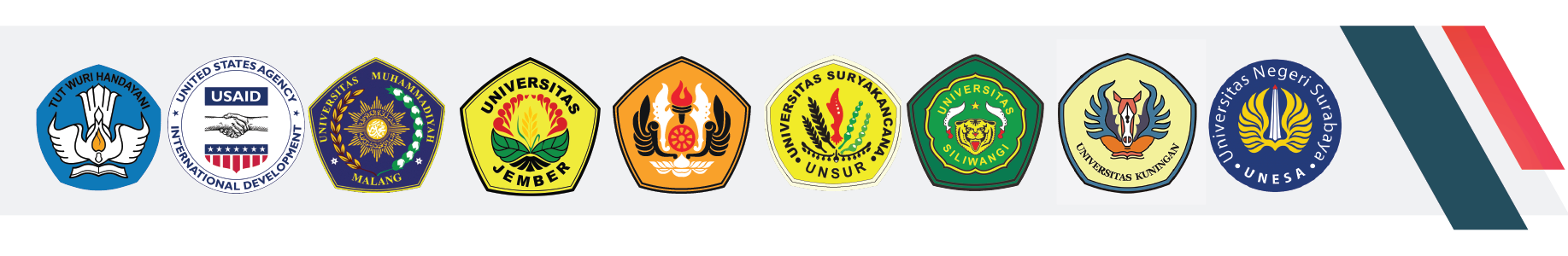 PENGEMBANGAN DIRI
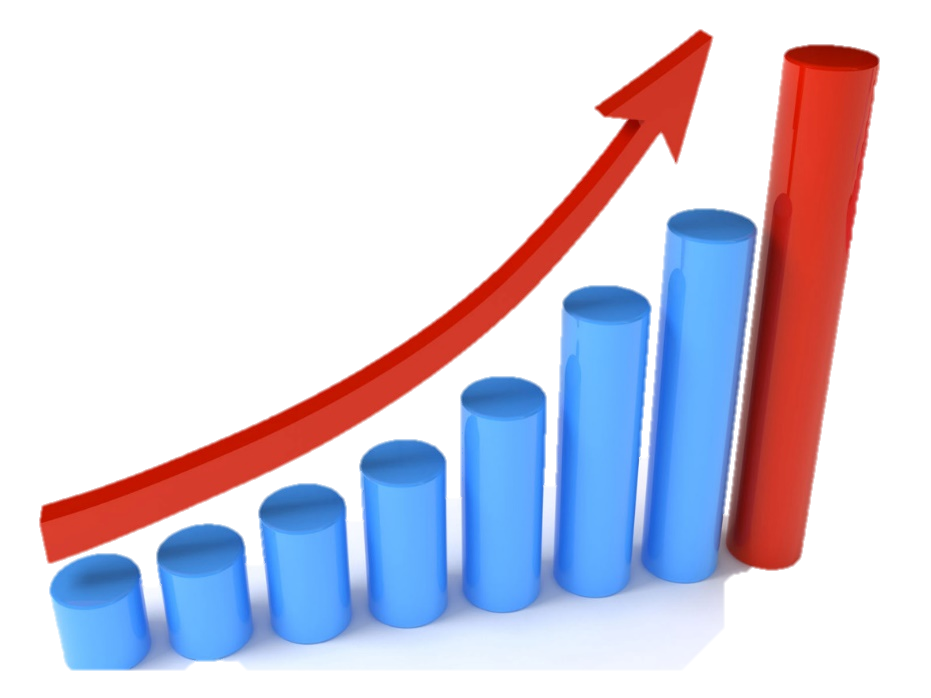 Keterampilan berkomunikasi
Kompetensi sosial
Kecerdasan finansial.
Kemampuan kepemimpinan
Kemampuan mengendalikan dinamika kelompok
5
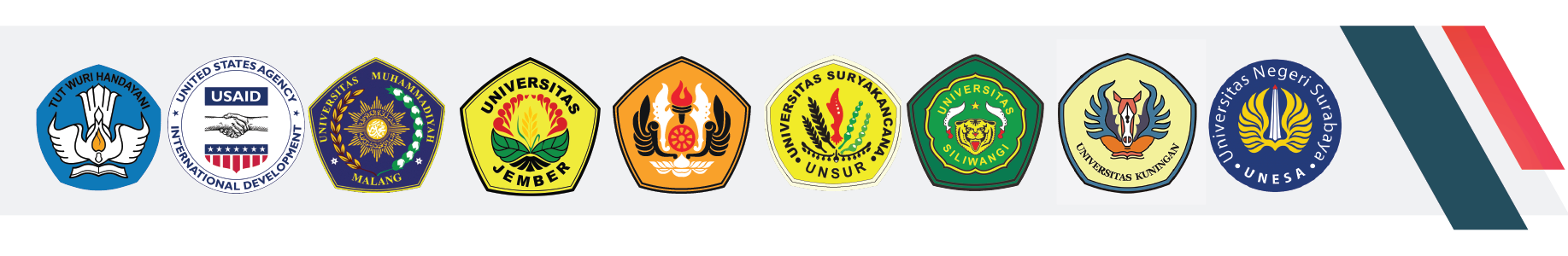 RANGKUMAN
Kewirausahaan adalah sikap individu dalam menangani usaha dan atau kegiatan yang  mengarah pada mencari, menciptakan, menerapkan cara kerja baru, teknologi baru dan  produk baru atau memberi nilai tambah barang dan atau jasa.
Kewirausahaan merupakan tulang punggung perekonomian suatu bangsa. Meniru  keberhasilan ekonomi Jepang, maka Indonesia membutuhkan tiga juta wirausahawan  besar dan sedang serta 30 juta wirausahawan kecil (Alma, 2005).
Wirausahawan memerlukan kemampuan menyampaikan kepentingan pribadi dan  menjembatani dengan kepentingan orang lain agar terjalin hubungan yang baik dan  kepekaan dalam menyesuaikan diri dengan lingkungan. Wirausahawan yang baik ialah  ketika dapat menciptakan kemakmuran bagi sekelompok orang dan juga harus  memberikan nilai positif bagi masyarakat luas. Untuk itu penguatan etika, moralitas dan  pengembangan diri (baik soft skill maupun hard skill) sangat diperlukan untuk  pengembangan kewirausahaan.
6
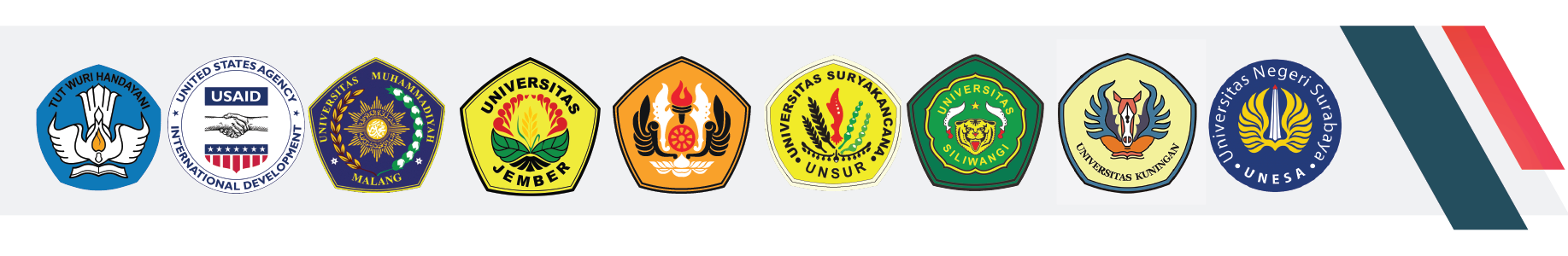 7
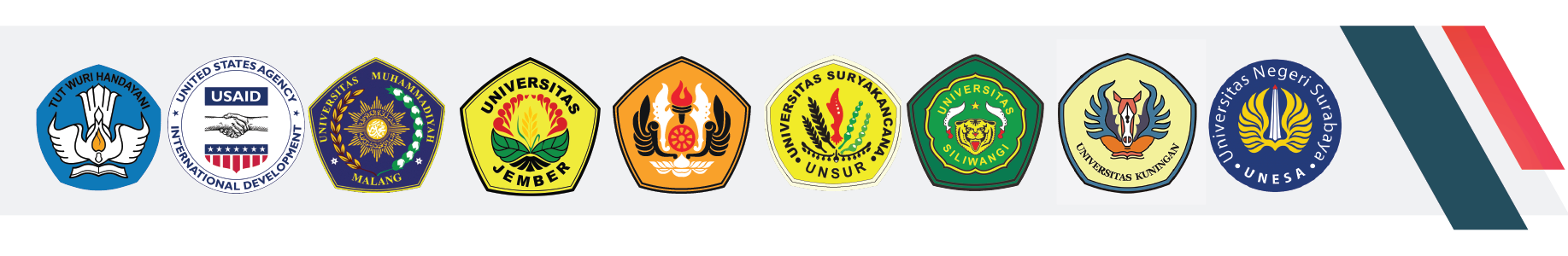 8
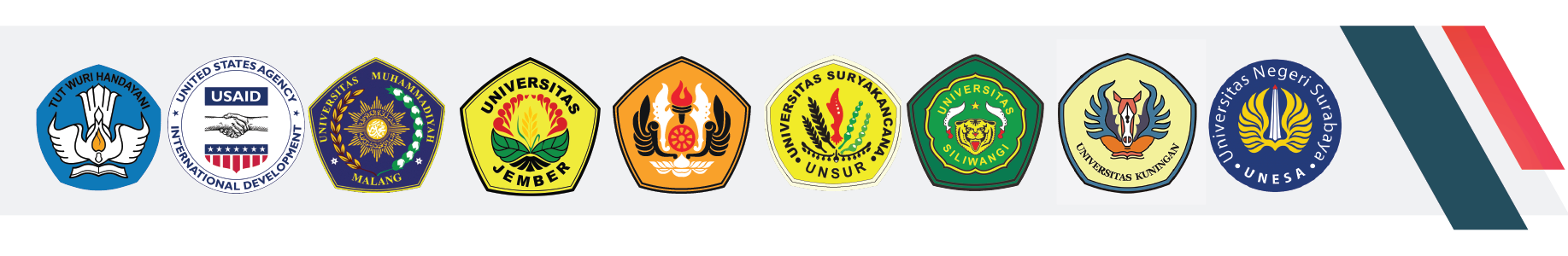 PENUGASAN
Tugas :
Setelah peserta mempelajari modul ini maka peserta diharapkan  mampu mengisi koesioner yang sudah disediakan.
Pengisian koesioner oleh peserta KKN  Kewirausahaan, materinya  berkaitan dengan etika, moralitas dan pengembangan diri guna  menunjang program kewirausahaan (koesioner terlampir).
9
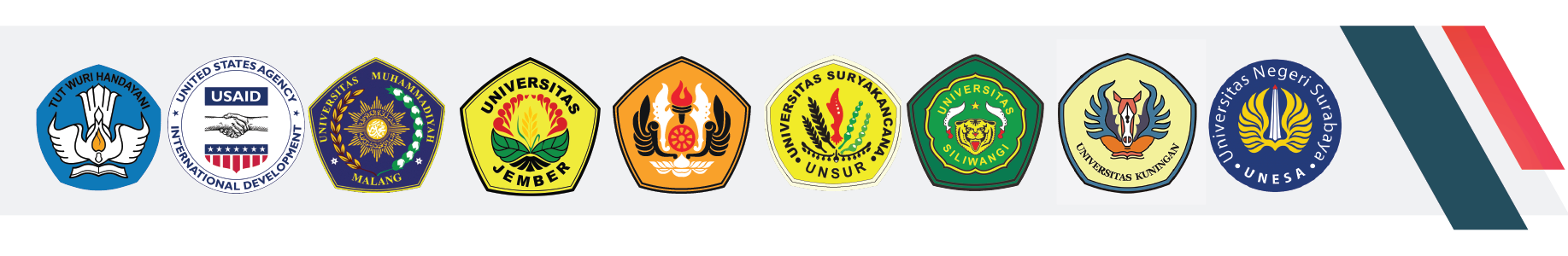 LEMBAR KERJA
Peserta KKN Kewirausahaan setelah melaksanakan tugas  pengisian koesioner tersebut, selanjutnya peserta KKN Kewirausahaan  melakukan penilaian dengan menjumlah skor     yang diperoleh. Hasil penilaian tersebut dikelompokkan untuk peserta yang nilainya di bawah  nilai mean (kurang dari 96 pada masing-masing skala) dilakukan  pendampingan berkaitan dengan upaya pengembangan diri  sampai skor di atas standar.
10
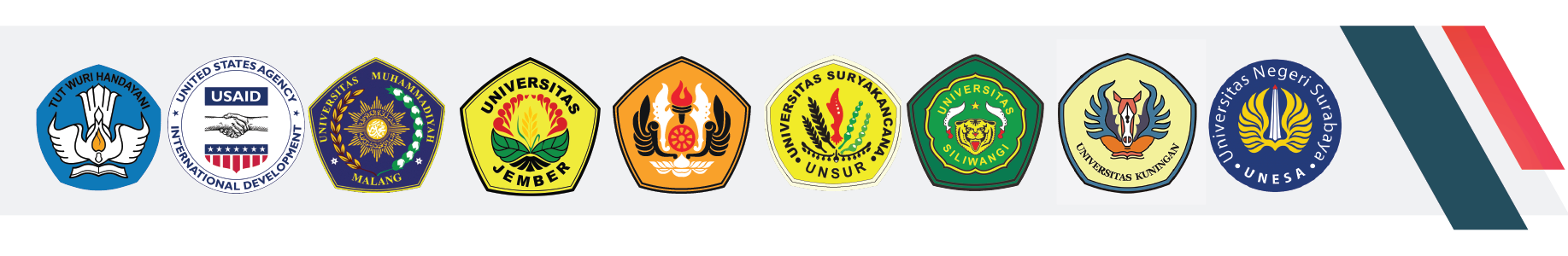 KUISONER KEWIRAUSAHAAN DAN KOMPETENSI SOSIAL
(Chasabiansari,2017)
Petunjuk Pengisian :
Tulislah identitas terlebih dahulu pada lembar identitas yang telah disediakan secara lengkap dan jelas.
 Skala ini terdiri atas dua bagian. Bacalah setiap pernyataan dengan seksama sebelum anda mengisi  jawaban.
Pilihlah salah satu jawaban yang paling sesuai dengan kondisi anda. Pilihan jawaban yang tersedia adalah:
Identitas diri Peserta:
Usia	:
Jenis kelamin :  Fakultas / Jurusan :  Angkatan	:
11
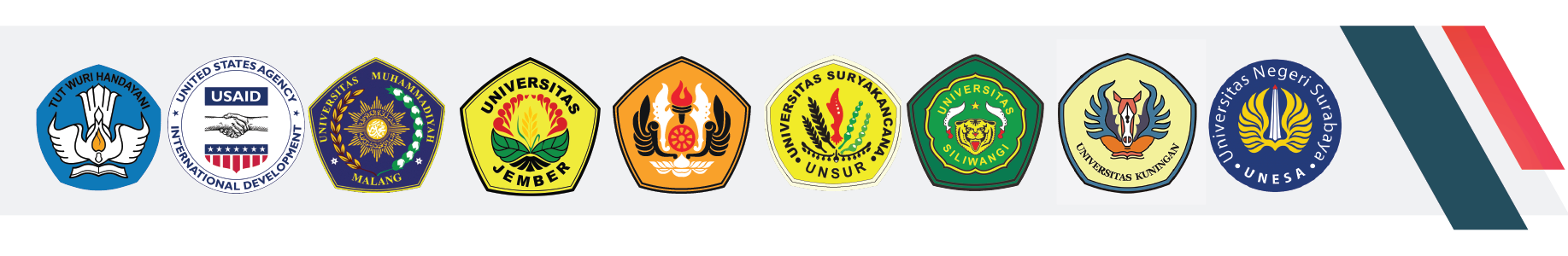 12
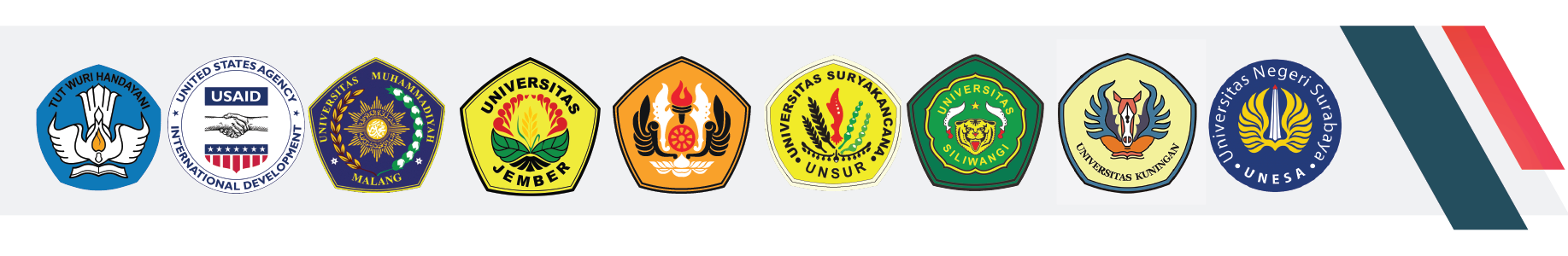 13
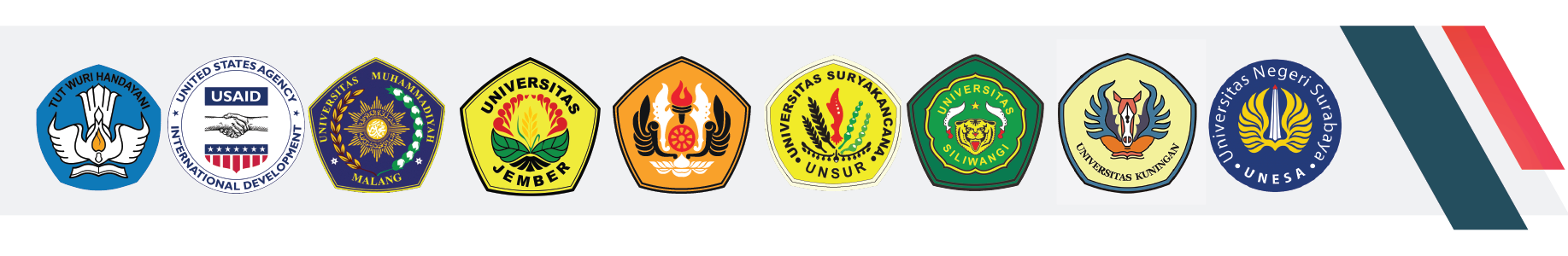 14
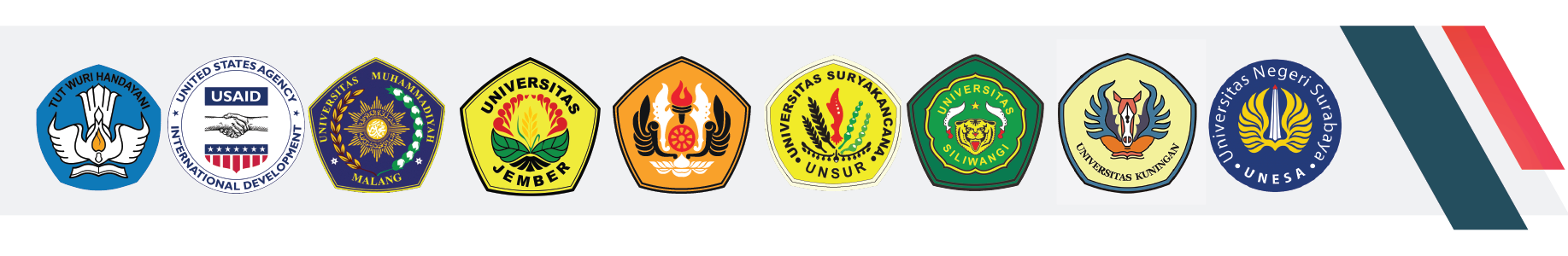 TERIMA KASIH
15